The prospects and challenges of the Greek Rail sector
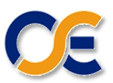 The Advantages of Rail Transport
Reliability 	
Safety			
Lower carbon footprint
Competitive Speed			
Cost efficiency  							
Comfortable travelling conditions			
Susceptible to technological developments
Promoting civilization
Contributing to the financial development
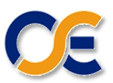 The Greek Rail Market
Infrastructure Manager

    OSE    &    ERGOSE
Rail Undertakings(RUs) (operators)

Passenger: 	TRAINOSE
STASY
Freight: 		TRAINOSE
		PEARL (COSCO GROUP)
		RAIL CARGO
Real Estate & Rolling Stock

  		   GAIAOSE
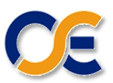 Basic Statistical Data of the Greek Rail
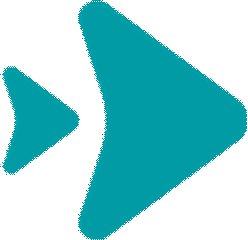 SNCF KEY FIGURES
2.538
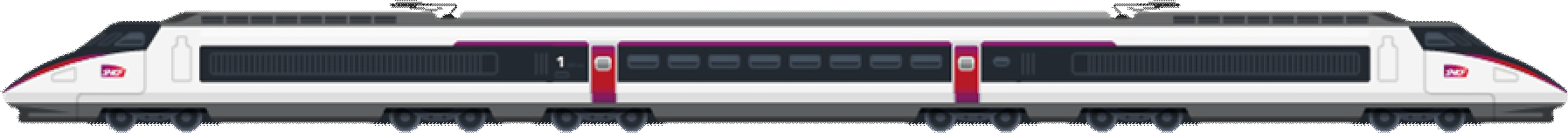 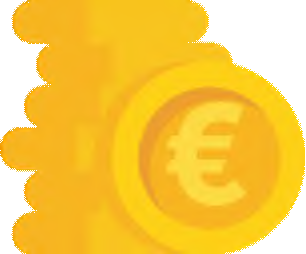 15,000
trains every day
28,000
billion €
devoted to renewing tracks
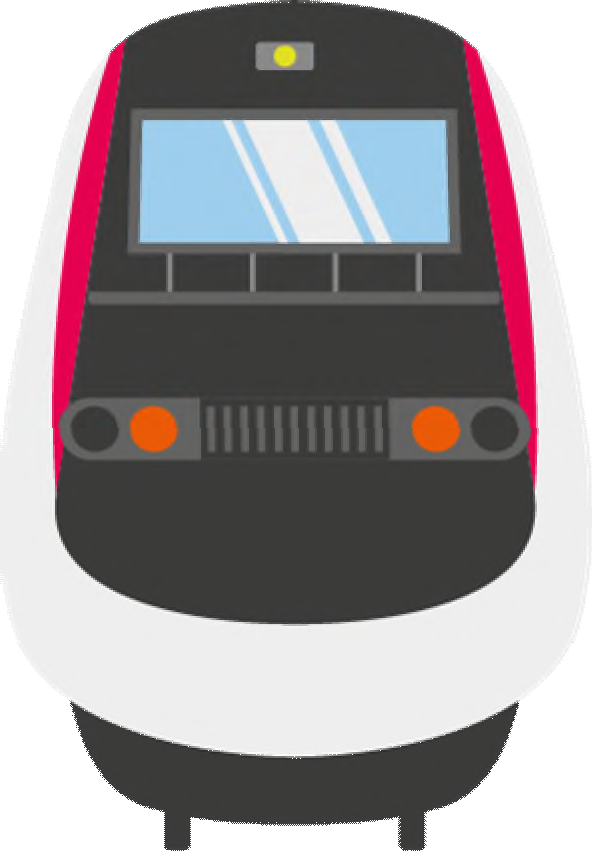 KM
28,000
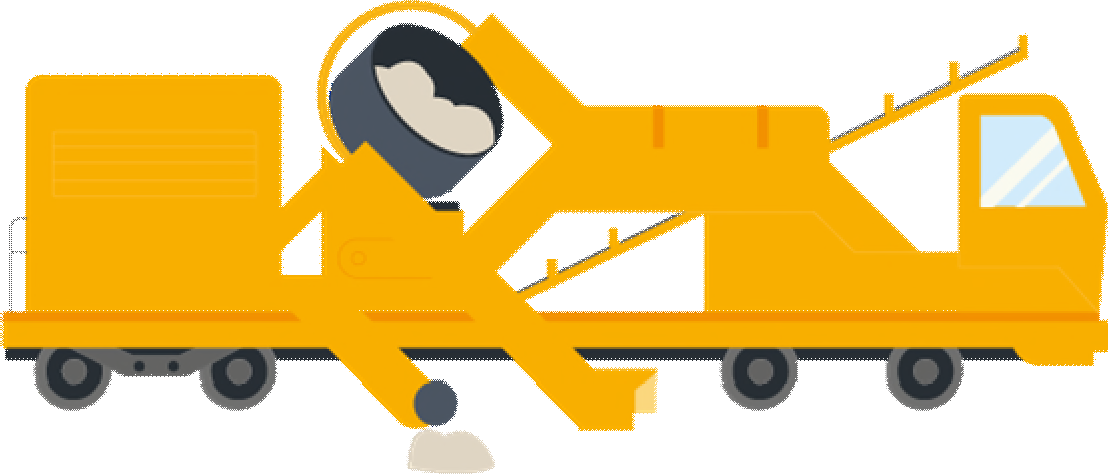 745 km
of tracks  renewed  every year
of lines in operation
including 2,700 km  of high speed lines
m2
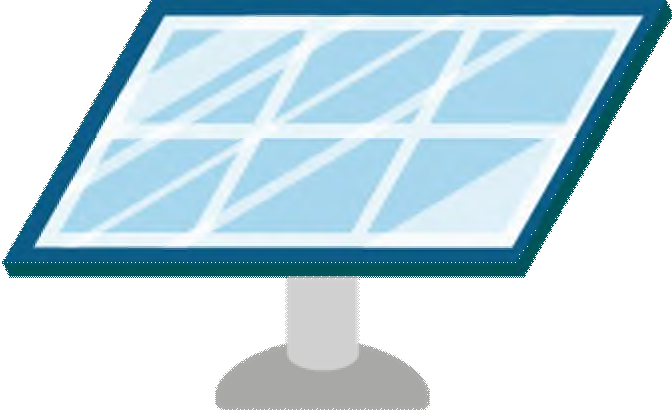 of solar cell panels
3,000
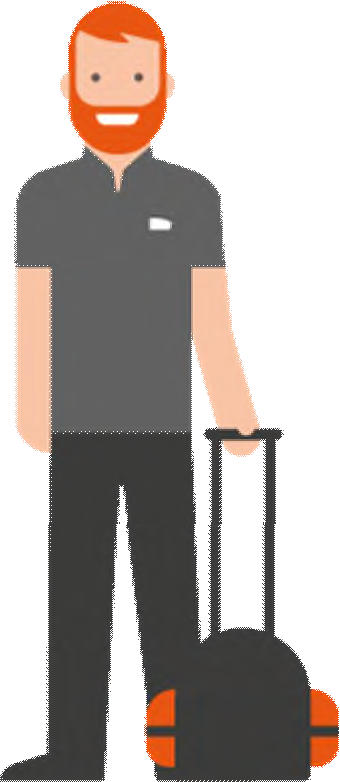 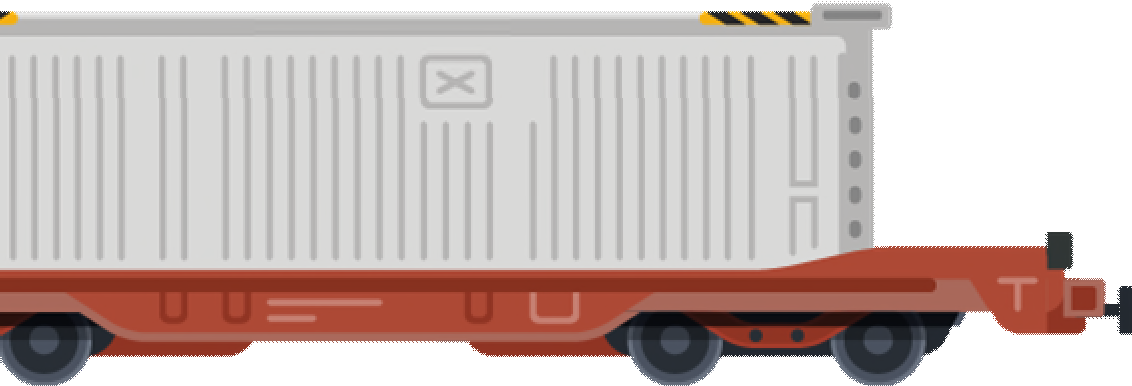 2.145
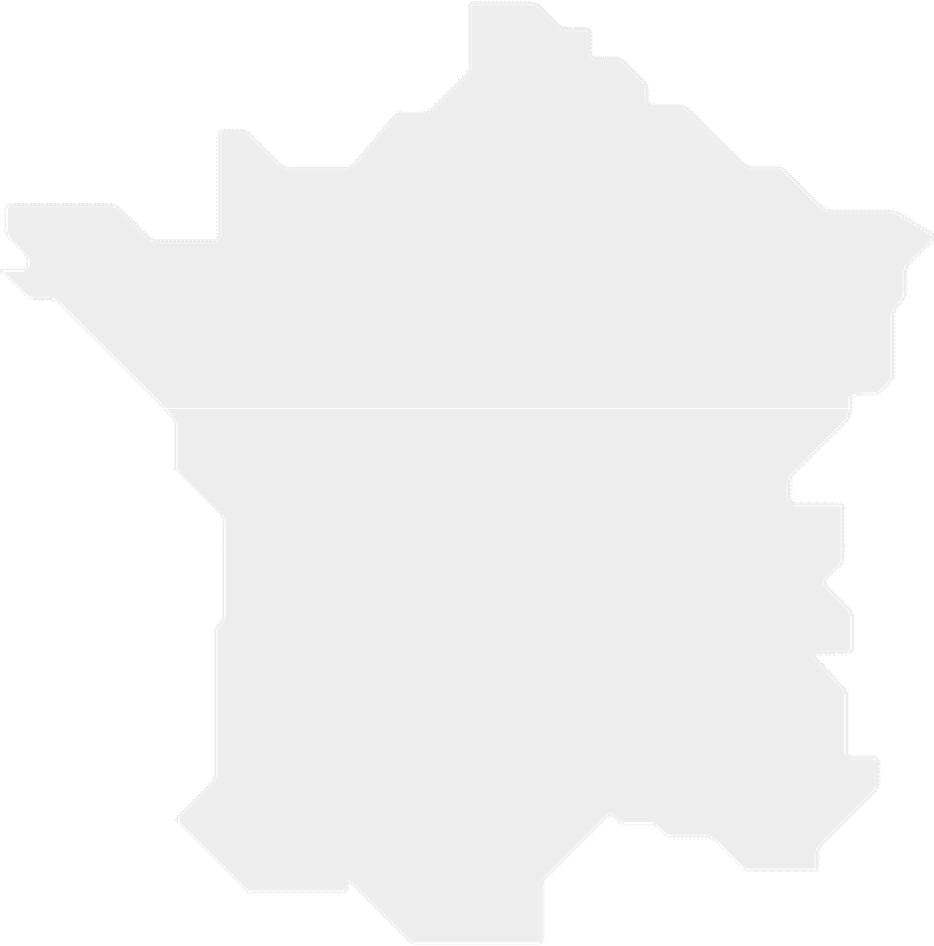 stations & halts
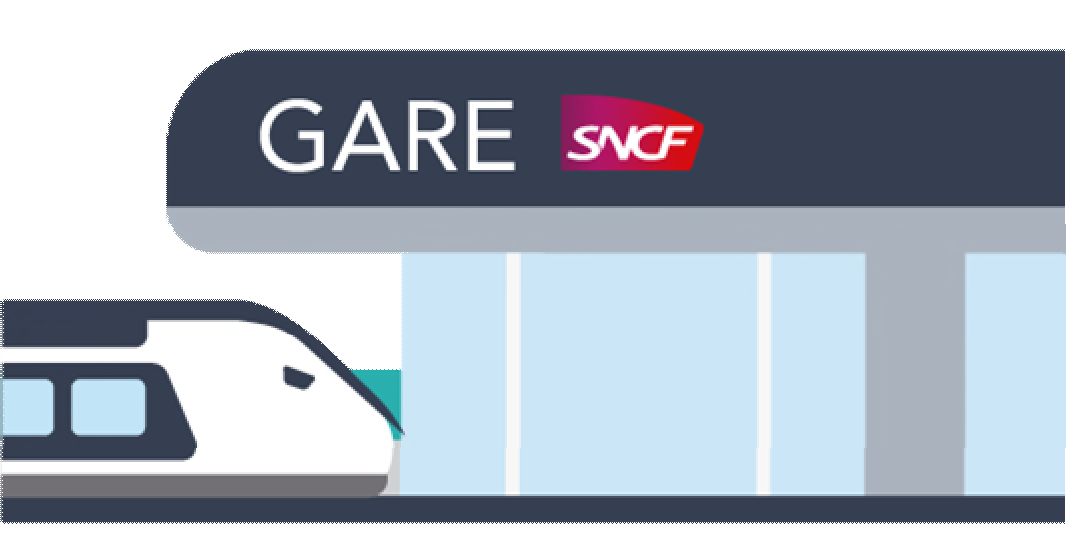 250,000
tonnes
of goods  transported  every day
billion €
invested in
development projects  for the national  network
million
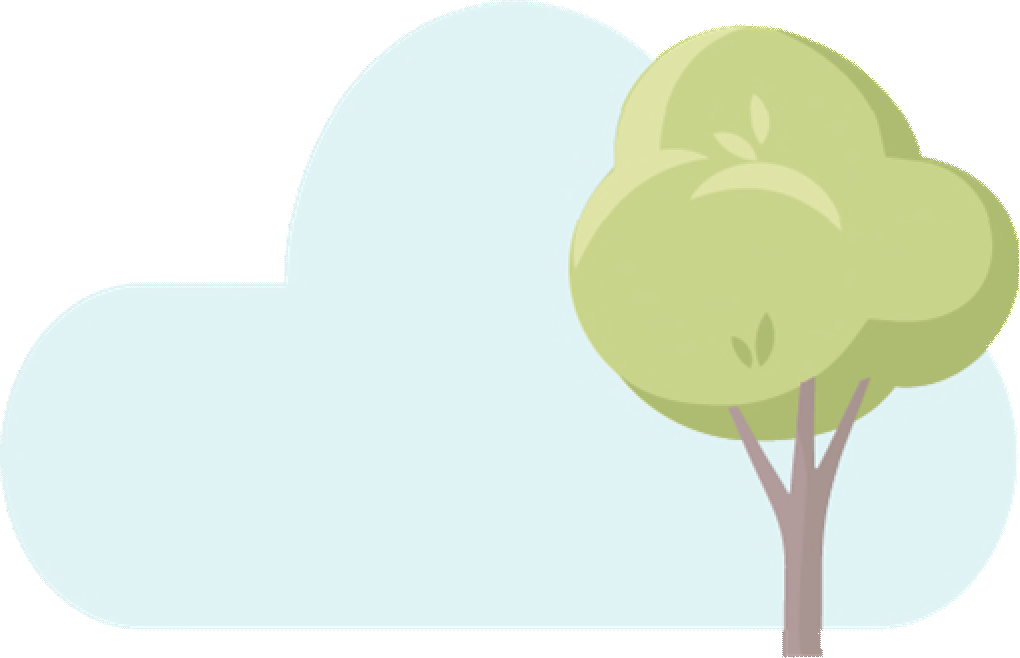 passengers  every day
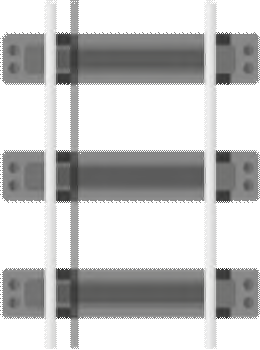 10.9million
tonnes of greenhouse gas  emissions avoided
as a result of preference  for transport by rail
42 customers
including railway companies for  passengers, freight and transport  on the French railway network  (intermodal transport, ports)
5.87
billion €
in sales
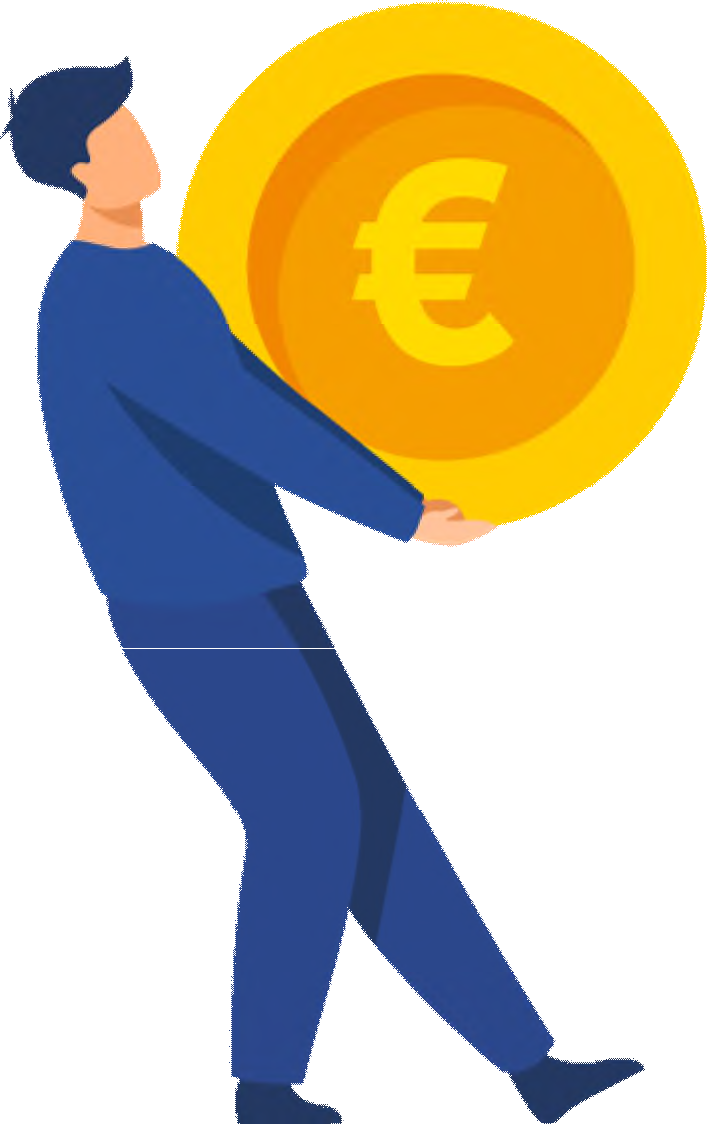 20,000
train paths delivered  every day
2
FIGURES 2020
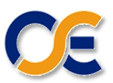 The crucial factors which determine the competitiveness of rail transport in Greece
Applications of new technologies
Maintenance of existing rail network
Connectivity with ports and logistics
Training & qualifications of human resources
Protection of rail infrastructure assets
Investments
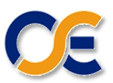 The crucial factors which determine the competitiveness of rail transport in Greece
Technologies
Signalling Systems & Automation 
Telecommunications
Telematics
Applications of new technologies
Maintenance of existing rail network
Connectivity with ports and logistics
Training of human resources
Protection of rail infrastructure assets
Investments
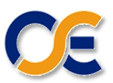 The crucial factors which determine the competitiveness of rail transport in Greece
Maintenance
Funding
Strategic Planning (short term, long term)
Human Resources
Applications of new technologies
Maintenance of existing rail network
Connectivity with ports and logistics
Training of human resources
Protection of rail infrastructure assets
Investments
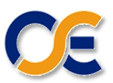 The crucial factors which determine the competitiveness of rail transport in Greece
Connectivity
Ports
Airports
Logistic Hubs / Industrial Areas (ΒΙ.ΠΕ.)
Applications of new technologies
Maintenance of existing rail network
Connectivity with ports and logistics
Training of human resources
Protection of rail infrastructure assets
Investments
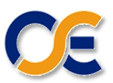 The crucial factors which determine the competitiveness of rail transport in Greece
Training & Human Resources Capabilities
Experience transfer
Training on new technologies
Collaboration and teamwork spirit
Applications of new technologies
Maintenance of existing rail network
Connectivity with ports and logistics
Training of human resources
Protection of rail infrastructure assets
Investments
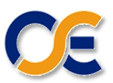 The crucial factors which determine the competitiveness of rail transport in Greece
Protection & Safety
Building Installations
Open line
Technology
Applications of new technologies
Maintenance of existing rail network
Connectivity with ports and logistics
Training of human resources
Protection of rail infrastructure assets
Investments
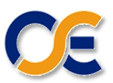 The crucial factors which determine the competitiveness of rail transport in Greece
Investments
New projects – extensions (european funding)
Maintenance (state funding)
Upgrading (mainly european funding)
Applications of new technologies
Maintenance of existing rail network
Connectivity with ports and logistics
Training of human resources
Protection of rail infrastructure assets
Investments
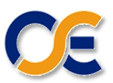 The environmental advantage of rail transport
Transport: 25% of greenhouse emissions in 2019
of which: 
Road: 	25%
Marine: 	14%
Aviation: 13%
Rail: 		0.4%

Rail:
Electrification through renewable electricity
Hydrogen (green)
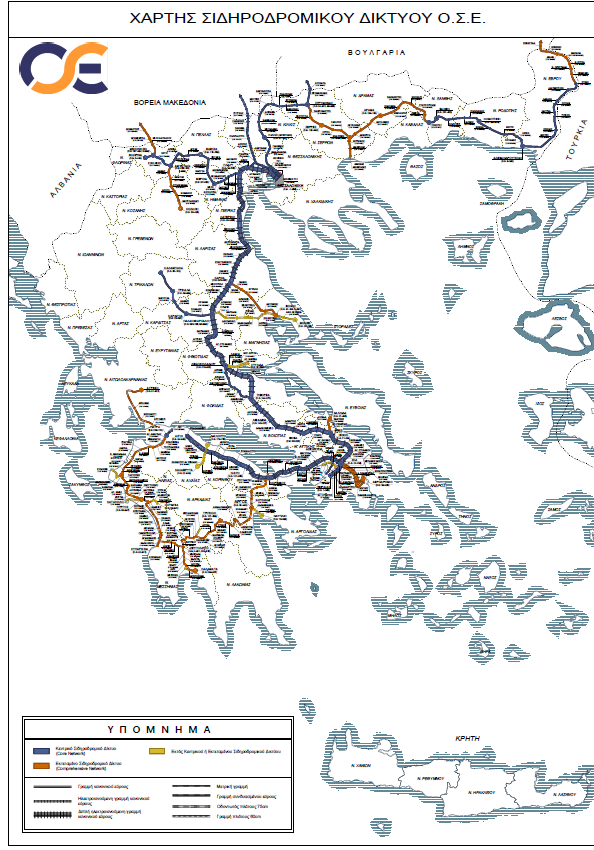 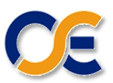 Map of Greek Rail Network
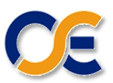 New rail projects planned
(~ 4bn €)
Thessaloniki – N. Karvali - Toxotes
Rio – Patra 
Alexandroupoli - Ormenio
Port of Lavrio
Port of Rafina
Thessaloniki 6th dock
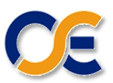 Upgrading and Maintenance: 
Rail Network Strategic Planning
(1.3 bn €)
Rehabilitation and Upgrading of existing Rail Network: 670m €

	Funding: 	Resilience & Recovery Fund (130m €)
				Private Funding (availability payments)

2. 	Maintenance: 10 year, 45- 55m € / year, i.e. ~ 500m €

	Funding: Private Funding (availability payments)
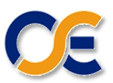 Logistics Rail Connection Planning
Alexandroupoli Airport
Port of Elefsina
Port of Volos / Airport of Anchialos
Port of Igoumenitsa
Industrial Areas
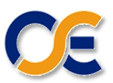 Long term Project Planning
Rail network of Peloponnese
Thriasio - Sfigga
Border connection with Albania
Igoumenitsa – Kalabaka – Kozani - Veroia - Thessaloniki Sea2Sea axis
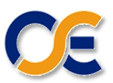 THANK YOU